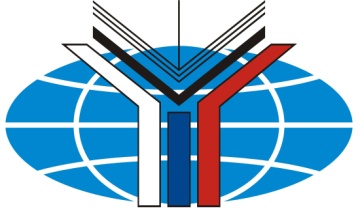 МГИМО
УНИВЕРСИТЕТ
Механизмы влияния Глобального потепления на достижение Целей устойчивого развития
Выполнили: Завьялова Е.Б. и Кротова Т.Г.
ЦУР 13 - Борьба с изменениями климата
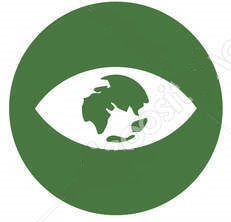 Абсолютный разрыв в достижении ЦУР 12,13,14,15 для ведущих экономик мира
Формула для итогового уравнения зависимости достижения ЦУР 13 от достижения ЦУР 12 выглядит следующим образом
SDG13=59,6+0,41SDG12+ ε,

где SDG13 – значение достижения ЦУР 13;
SDG12 – значение достижения ЦУР 12;
ε- ошибка.
Это означает, что при росте значения ЦУР12 на 1, уровень достижения ЦУР 13 в среднем возрастает на 0,41.
Пути достижения ЦУР 13 и влияние достижения этой Цели на реализацию других
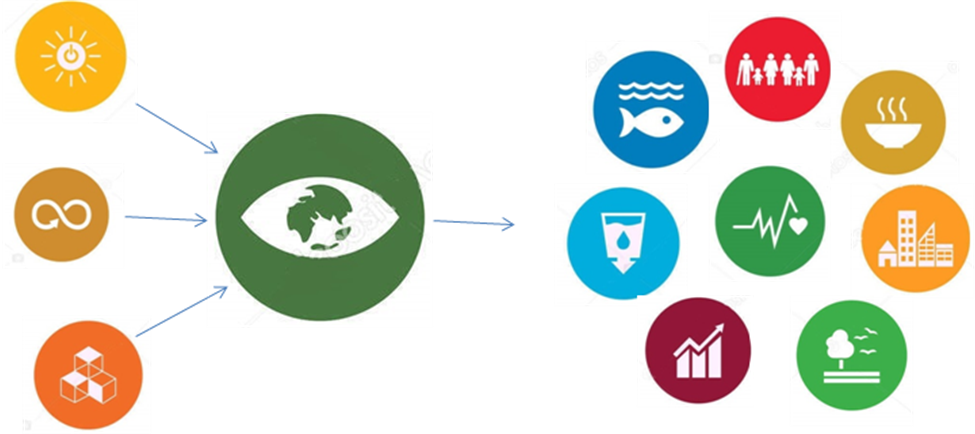 Спасибо за внимание!